Monthly Update on 2018-2019 WRAP WorkplanAugust 26th, 2020TSC and Work Group Co-Chairs Call
Tribal Data Workgroup
Regional Technical Operations WG
Emission Inventory & Modeling Protocol Sc
Tribal Data Work Group
Upcoming Work by Tribal Data Work Group
Regional Technical Operations Work Group
Workplan Progress by RTOWG
Workplan Progress over the Last Month 
Weekly co-chair coordination calls
Weekly calls with Ramboll to keep track of modeling progress
New spec sheets for
Representative Baseline (‘RepBase2’) and 2028 On-the-Books (‘2028OTBa2’) CAMx Simulations
High-Level Source Apportionment (‘H-L SA’) Modeling Using the RepBase2 and 2028OTBa2 Emission Scenario
Emissions processing for RepBase2 and 2028OTBa2
Upcoming Work by RTOWG
Generally speaking, the analytical tools to be developed from current modeling tasks (to be completed by mid-October) are
Three versions of future visibility projections
EPA default method on IMPROVE Most Impaired Days
EPA default method with fire impacts removed on IMPROVE Most Impaired Days
‘ModMID’, with CAMx-derived Most Impaired Days to isolate US anthropogenic contributions
Adjustments to the Uniform Rate of Progress Glidepath to account for 
International anthropogenic contributions
Prescribed wildland fires
Upcoming Work by RTOWG
Upcoming Tasks through Mid-October (dates are approximate)
RepBase2 and 2028OTBa2 emissions on TSS (9/11)
RepBase2 combined CAMx standard model and high-level source apportionment run (9/14)
2028OTBa2 standard model run (9/14)
RepBase2 and 2028OTBa2 model results on TSS (9/23)
2028OTBa2 high-level source apportionment run (10/1)
URP glidepath adjustment tool on TSS (10/9)
PAC2 modeling using revising 2028OTBa2 emissions (mid-October)
Upcoming Work by RTOWG
Workplan Tasks by November
2028OTBa2 low-level source apportionment run
State-specific and Source Sector-specific contributions for WESTAR-WRAP states (not other states)
2028OTBa2 low-level source apportionment results on TSS
Finalization of dynamic modeling study
Fire sensitivity scenarios
Example methods for calculating relative response factors at CABI in Montana
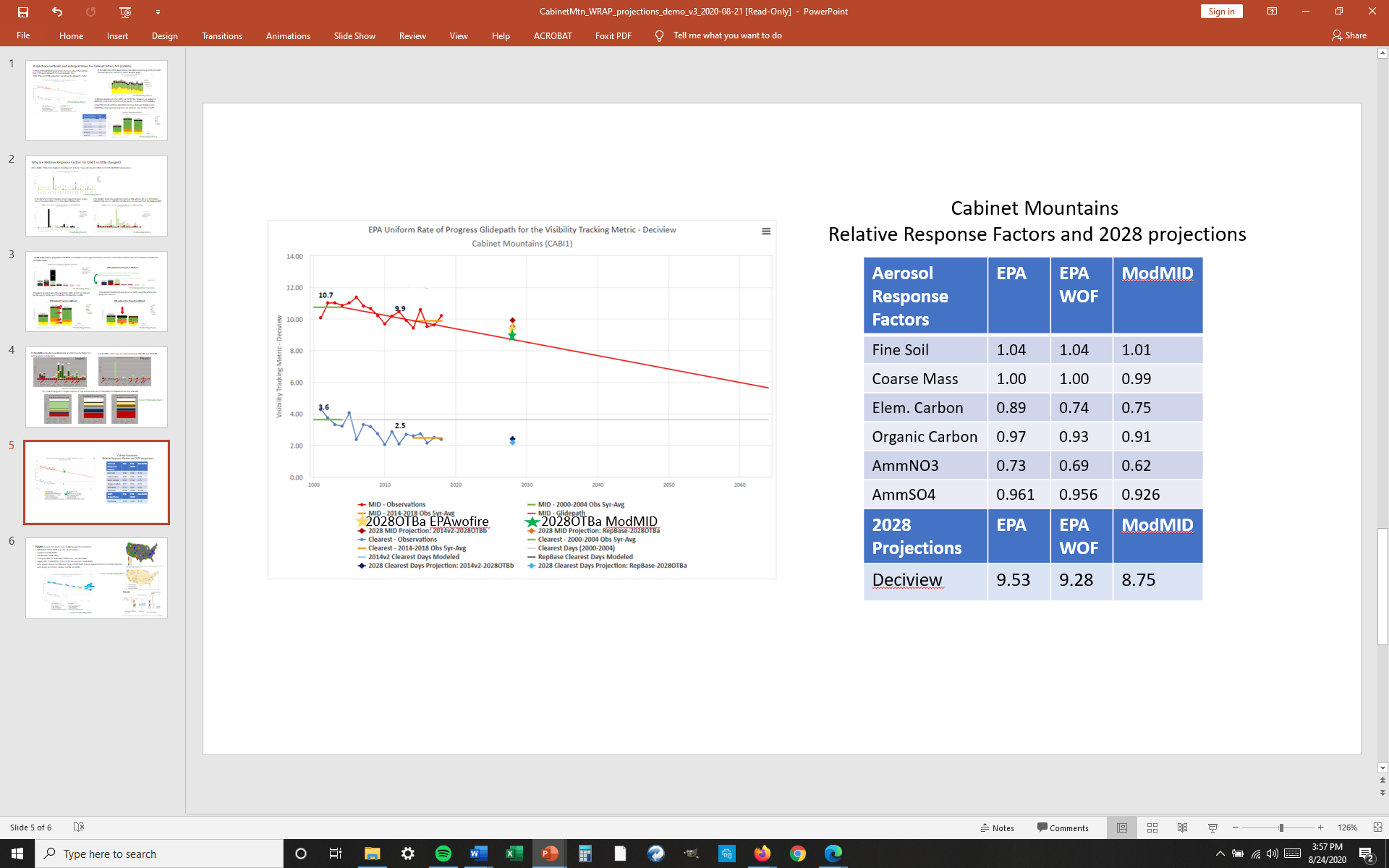 Workplan Progress by EI&MP SC
Workplan Progress over the Last Month 
Double-counting and other issues with first model runs reported.
States reviewed Rep Base and 2028 OTB data for Model Reruns (2 separate review processes; 1 week turnarounds; primarily nonEGU and O&G)
States provided feedback to contractor regarding data corrections/changes.
Workplan Tasks for the Next Two Months
Contractor re-runs Rep Base and 2028 OTB
States submit PAC2 emissions updates
End of Workplan Progress Update